স্বাগতম
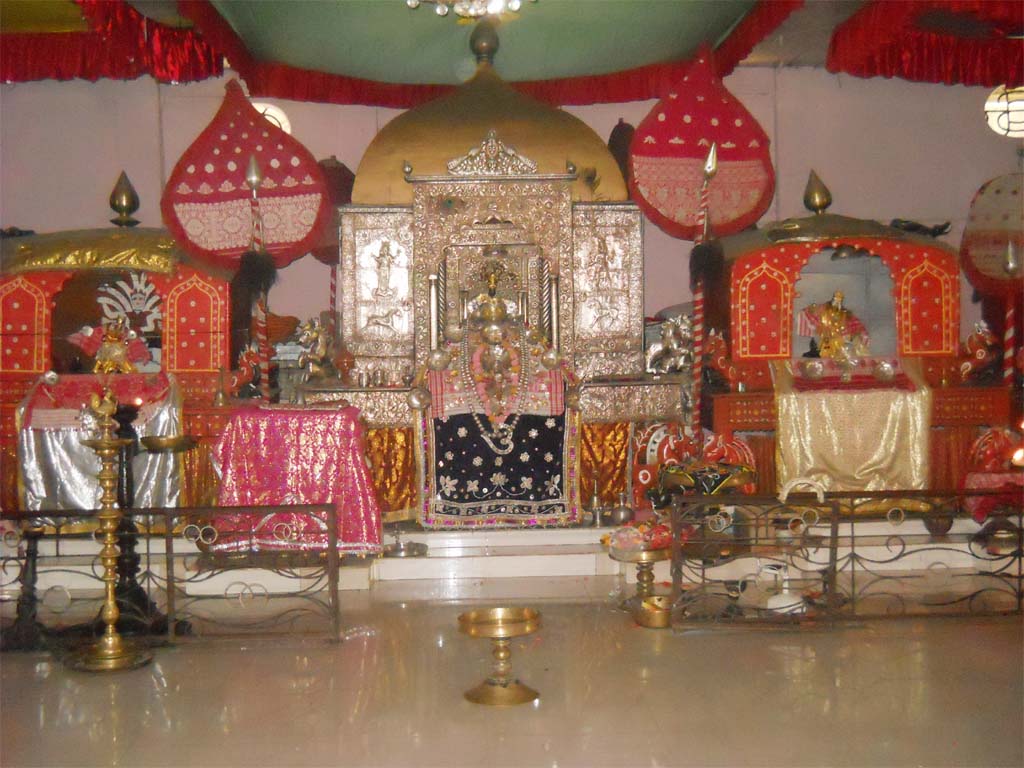 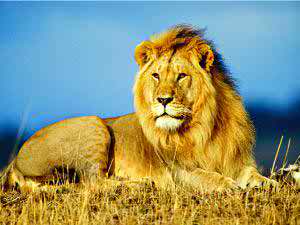 সিংচিহ্নিত যে আসন=সিং হাসন
শিক্ষকপরিচিতি
মোঃহযরত আলি
সহকারী শিক্ষক(সামাজিক বিজ্ঞান)
দৌলতখালি মাধ্যমিক বিদ্যালয়
দৌলতপুর, কুষ্টিয়া
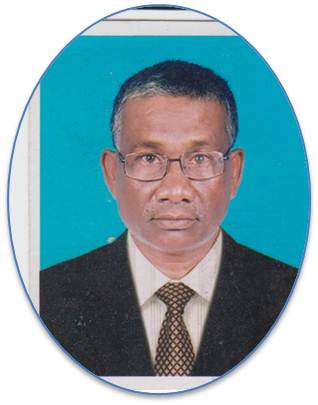 পাঠ পরিচিতি
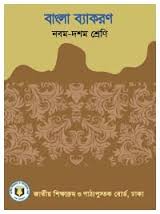 শ্রেণীঃ নবম/দশম
বিষয়ঃবাংলা দ্বিতীয়(কর্মধারয় সমাস)
তৃতীয় অধ্যায় (ষষ্ঠ পরিচ্ছেদ)
সময়ঃ৫০ মিনিট
তাং২০/১০/২০১৫ইং
শিখনফল
কর্মধারয় সমাসের সংজ্ঞা লিখতে পারবে।
কর্মধারয় সমাসের শ্রেণীবিভাগ বর্ণনা করতে পারবে
প্রত্যেক প্রকার কর্মধারয় সমাস উদাহরণসহ লিখতে পারবে।
 প্রত্যেক প্রকার কর্মধারয় সমাস -এর সংজ্ঞা নির্নয়করতে পারবে।
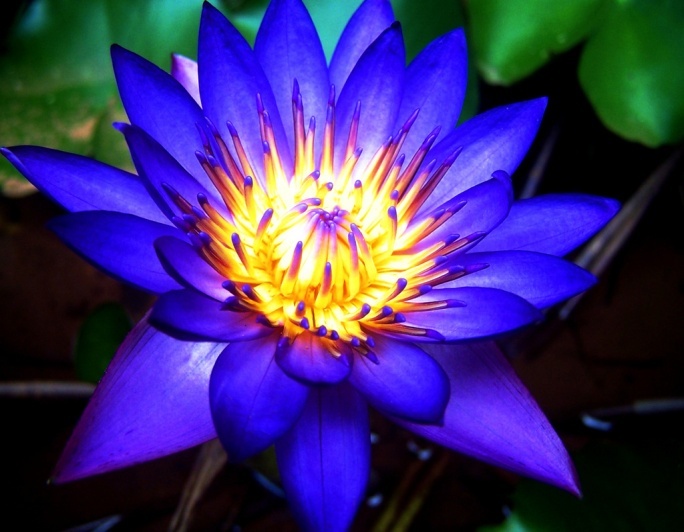 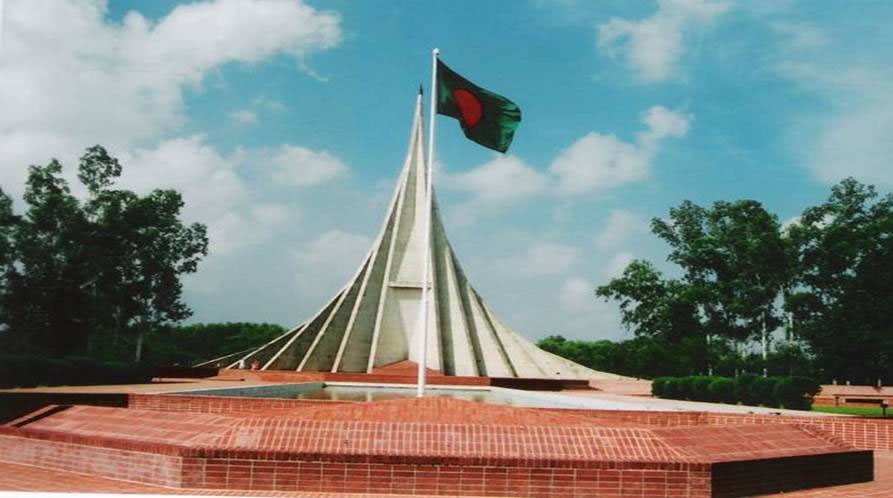 নীল যে পদ্ম= নীল পদ্ম
স্মৃতি রক্ষার্থে যে সৌধ=স্মৃতিসৌধ
অরুণের ন্যায় রাঙা=অরুণরাঙা
কর্মধারয় সমাস
শ্রেণীবিভাগ
কর্মধারয় সমাস চার প্রকার
রূপক
মধ্যপদলোপী
কর্মধারয়
উপমান
উপমিত
মধ্যপদলোপী কর্মধারয়
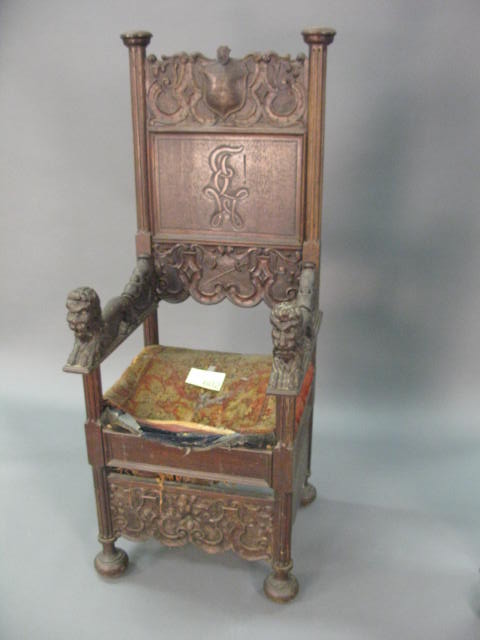 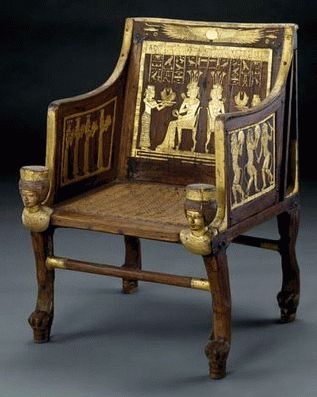 সিংহ চিহ্নিত আসন=সিংহাসন
(মধ্য পদের লোপ)
উপমান কর্মধারয়
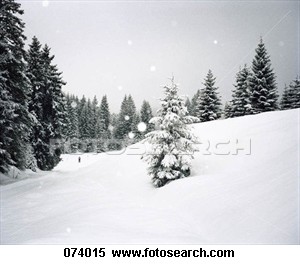 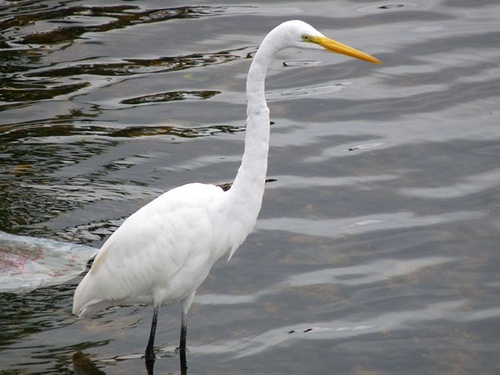 তুষারের ন্যায় শুভ্র=তুষারশুভ্র
(সাধারণ গুণ)
উপমিত কর্মধারয় সমাস
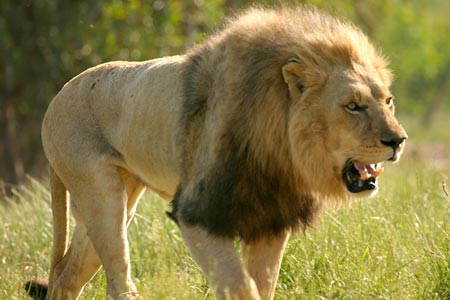 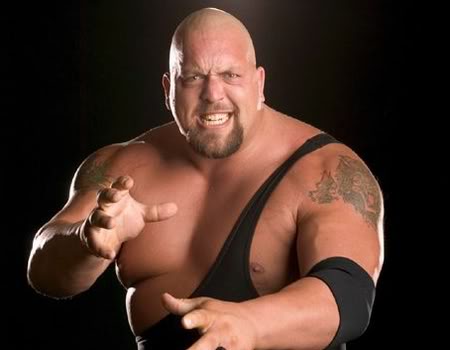 সিংহের ন্যায় পুরুষ=সিংহপুরুষ
সাধারণ গুণ নেই
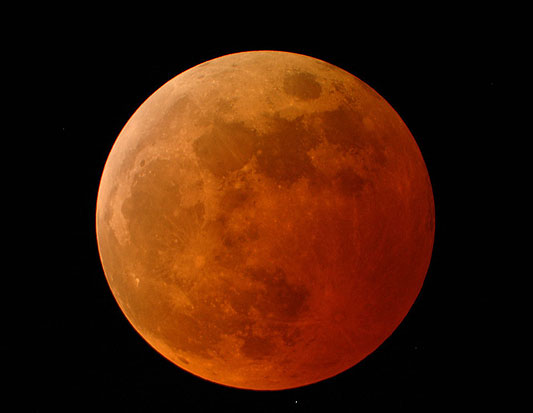 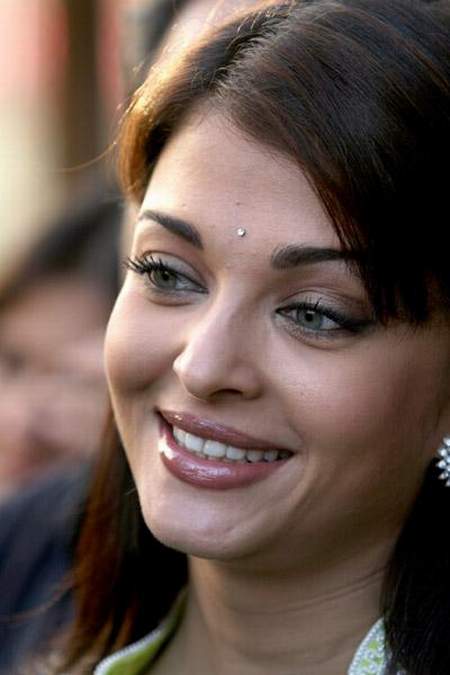 চাঁদের ন্যায় মুখ=চাঁদমুখ
(সাধারণ গুণ নেই)
জোড়ায় কাজ
উপমান ও উপমিত কর্মধারয় সমাসের মূল পার্থক্য কোথায় উল্লেখ কর?
রূপক কর্মধারয়
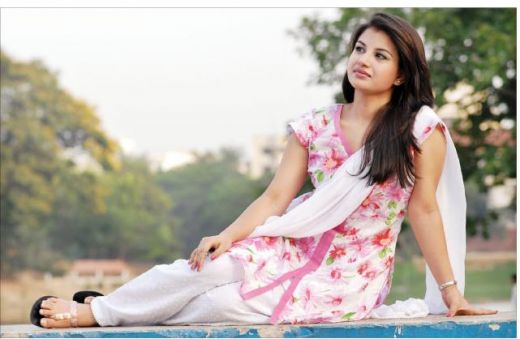 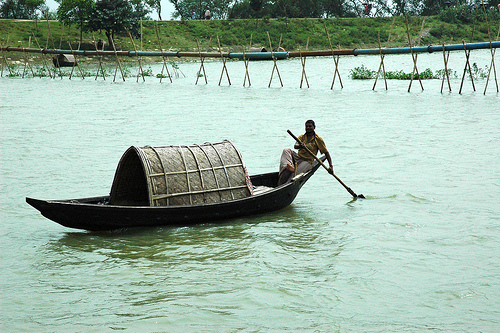 মন রূপ মাঝি=মনমাঝি
(অভেদ্য কল্পনা)
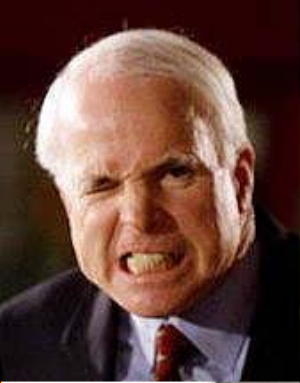 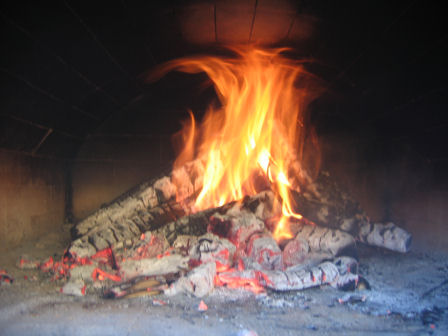 ক্রোধ রূপ অনল=ক্রোধানল
(অভেদ্য কল্পনা)
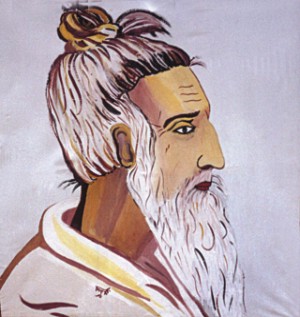 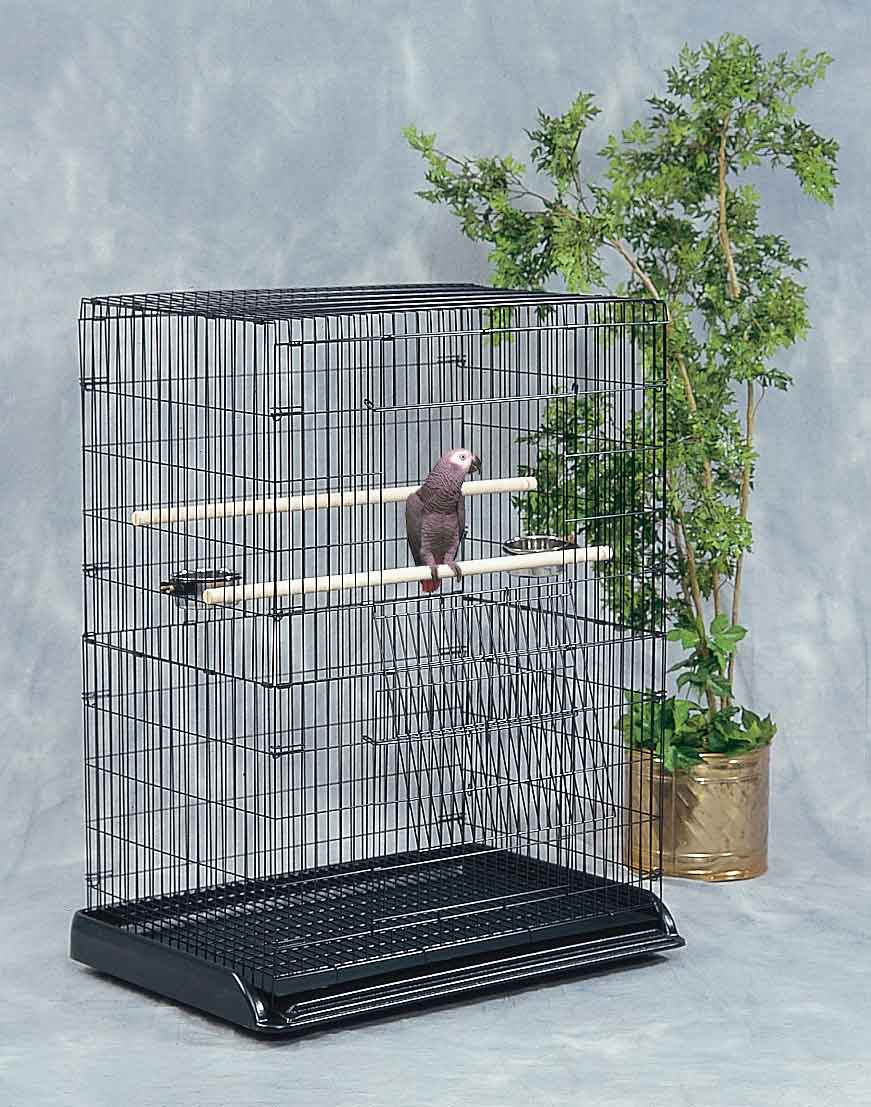 প্রাণ রূপ পাখি =প্রাণপাখি
(অভেদ্য কল্পনা)
দলগত কাজ
দুটি উদাহরণসহ প্রত্যেক প্রকার কর্মধারয় সমাস এর সংজ্ঞা লেখ।
মূল্যায়ন
মৌখিক প্রশ্নোত্তরের মাধ্যমে
বাড়ির কাজ
সাধারণ গুণ বাচকতাই উপমান ও উপমিত কর্মধারয় সমাস চেনার উপায় ব্যাখ্যা কর।
ধন্যবাদ
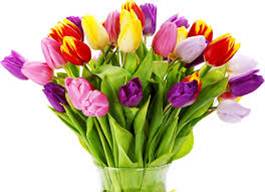